European Association of Preventive Cardiology (EAPC)
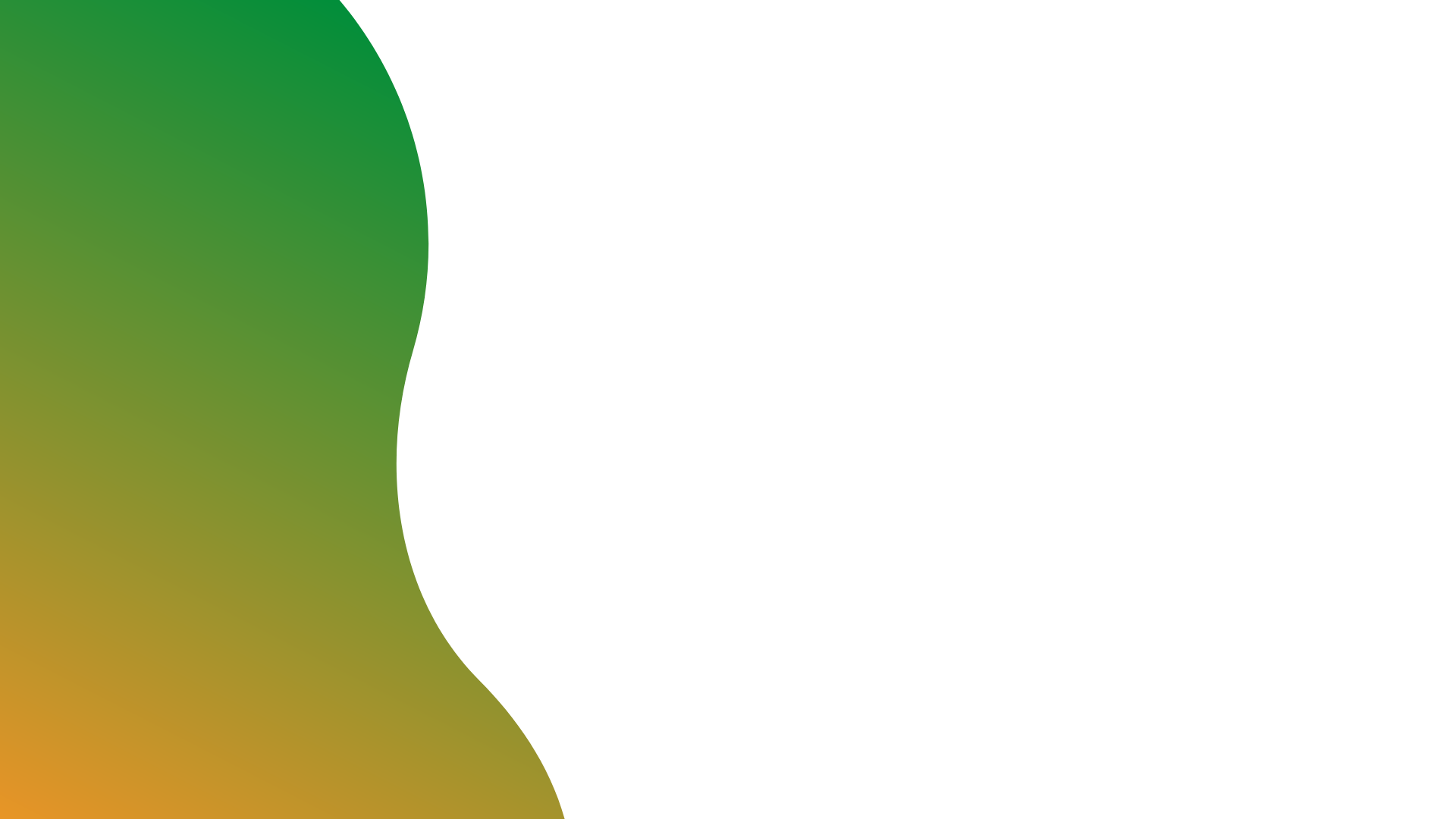 European
Association of
Preventive
Cardiology
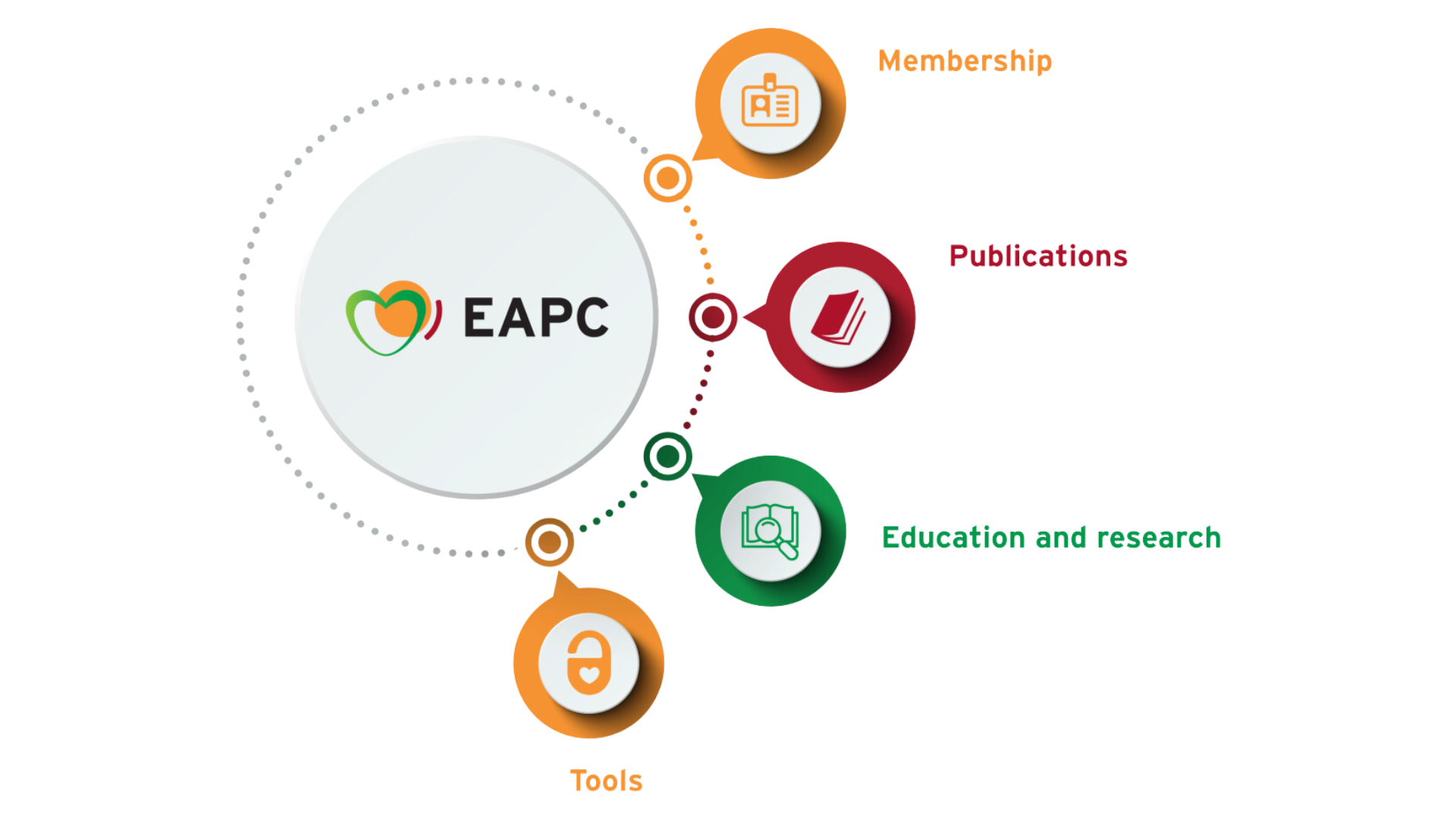 Our mission
Promote excellence in research, practice, education and policy in cardiovascular health, primary and secondary prevention
EAPC Young Ambassadors
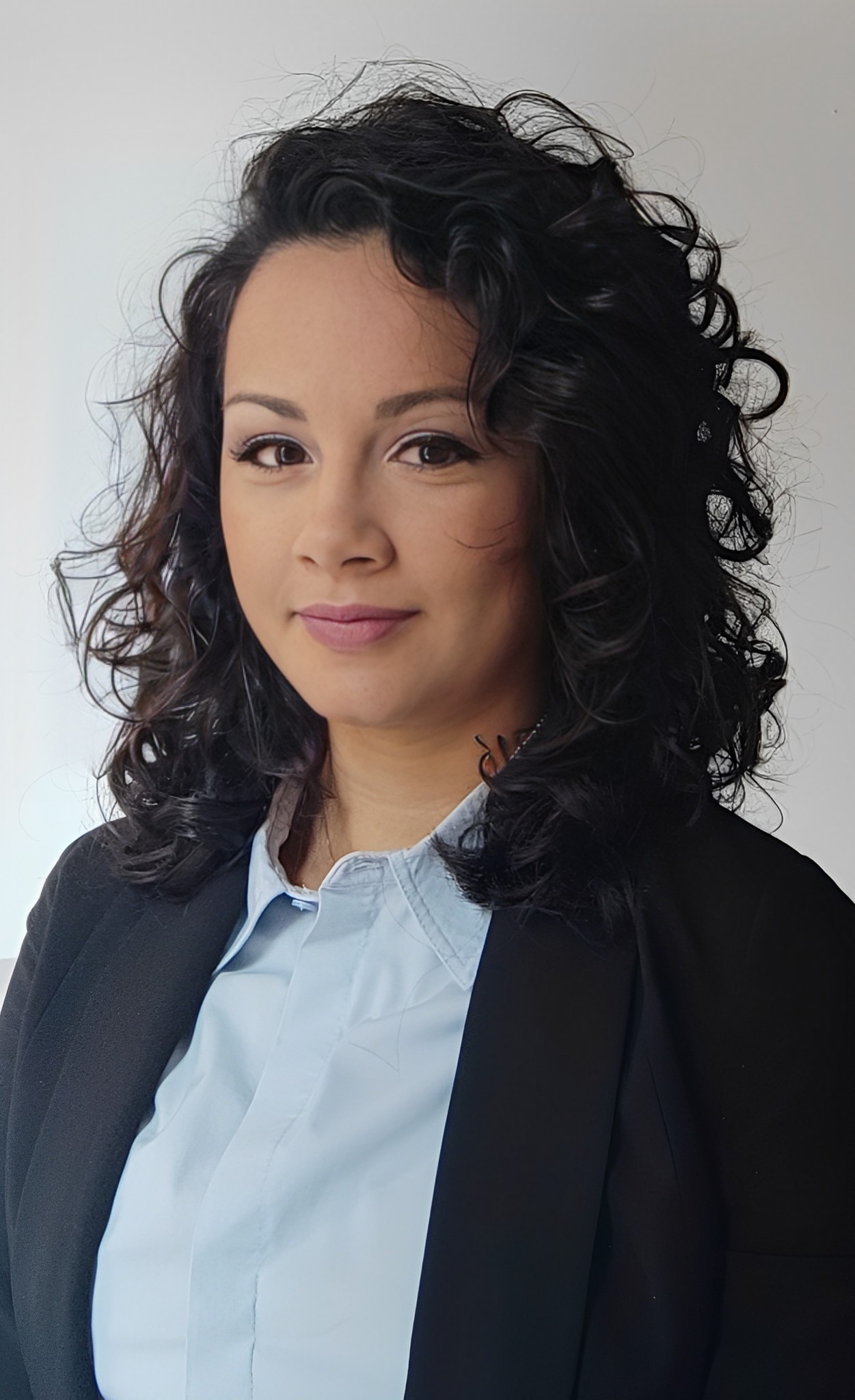 Francesca Graziano
Heart and Vascular Centre, Department of Sports Medicine, Semmelweis University, Budapest. Department of Cardiac, Thoracic and Vascular Sciences and Public Health, University of Padova, Italy
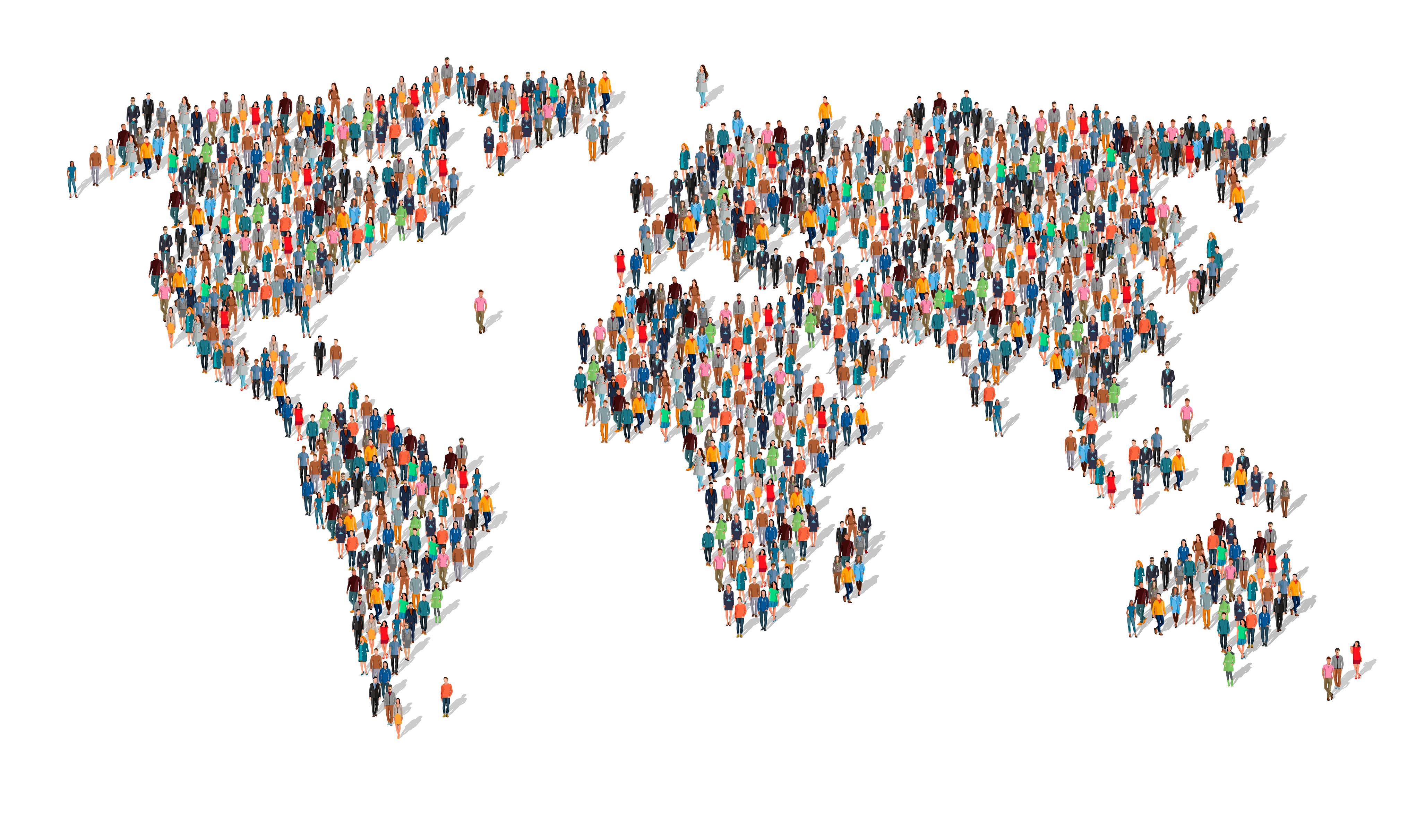 26 Active Ambassadors
The EAPC Young Ambassadors main missions are to :

•  Promote the EAPC Young Community and its activities
•  Facilitate the access of young physicians in their country to educational opportunities offered by the EAPC
•  Establish a national network of young cardiologists in their country who are interested in preventive cardiology
Risk factors realities in 2025

21 Jan 2025  	Late-Breaking Science submission
03 Feb 2025 	Early registration fee

Special fees for EAPC Silver members in training : save up to 100€
EAPC Young Community Open Meetings at       ESC Preventive Cardiology
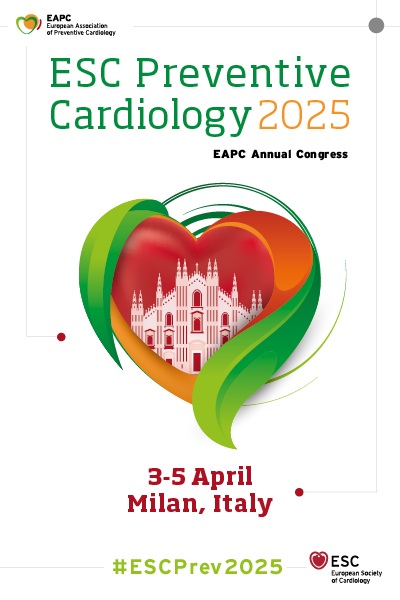 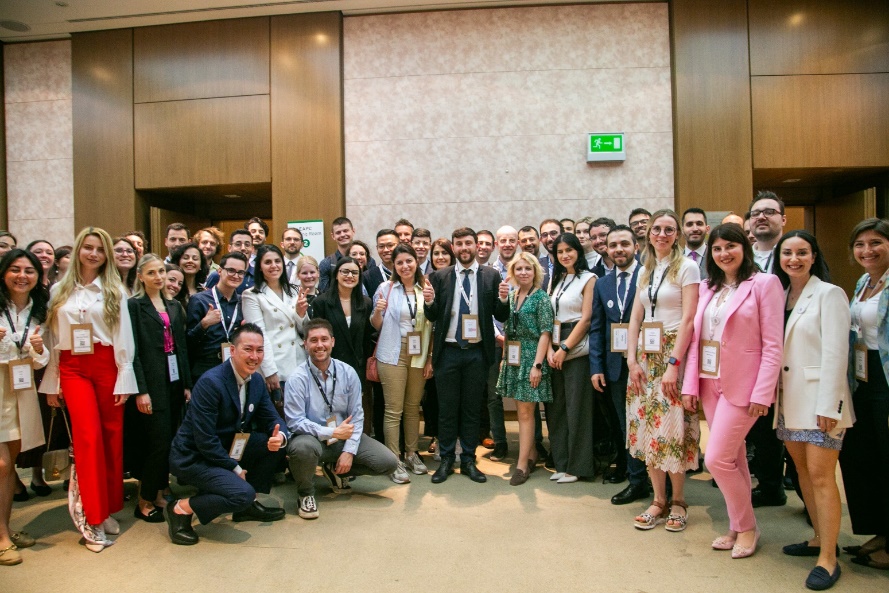 EAPC Career Café
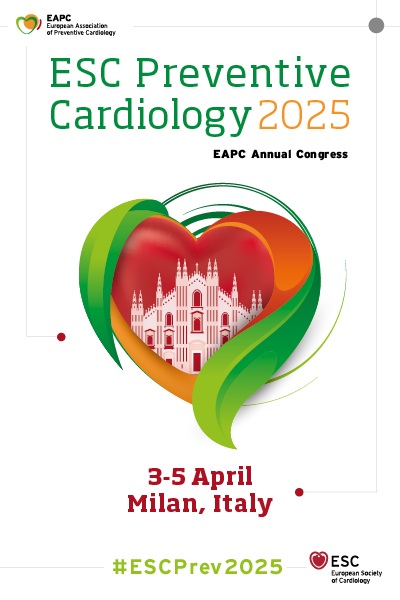 Get career advice in ESC Preventive Cardiology from key experts. 
The EAPC Career Café connects young healthcare professionals and international experts during one-on-one in-person meetings. Selected applicants will receive career development advice and recommendations from seasoned and successful leaders in their fields.
Open to

Healthcare professionals under 40 years old or in training.
Registered to ESC Preventive Cardiology 2025
EAPC Silver members

Applications will open in February 2025
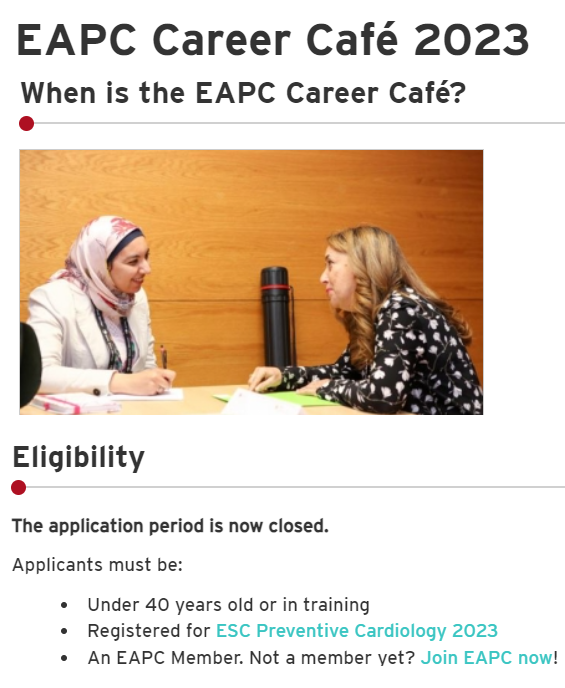 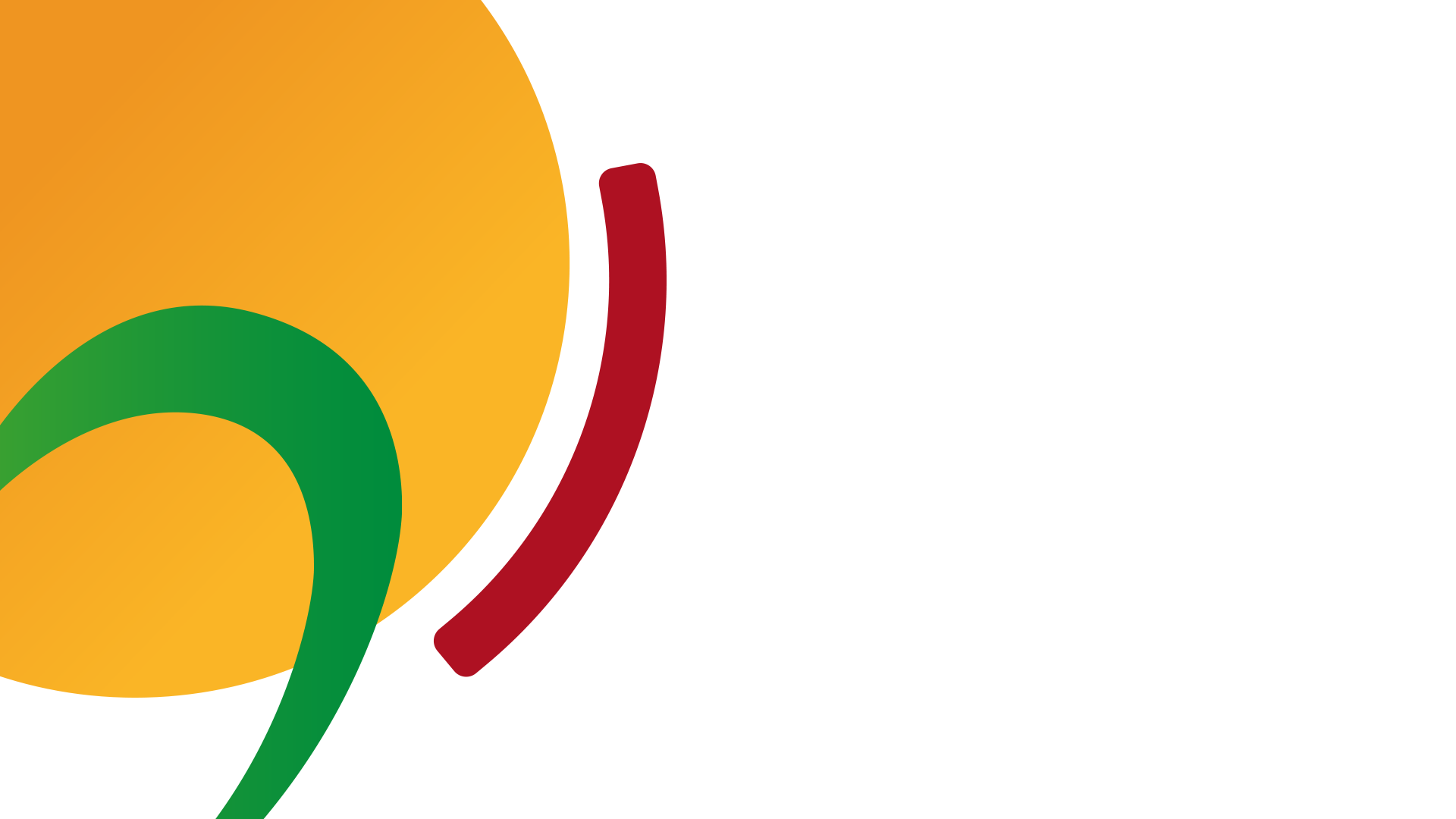 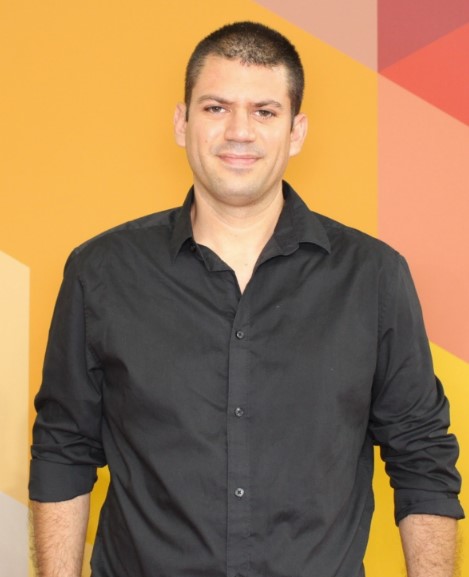 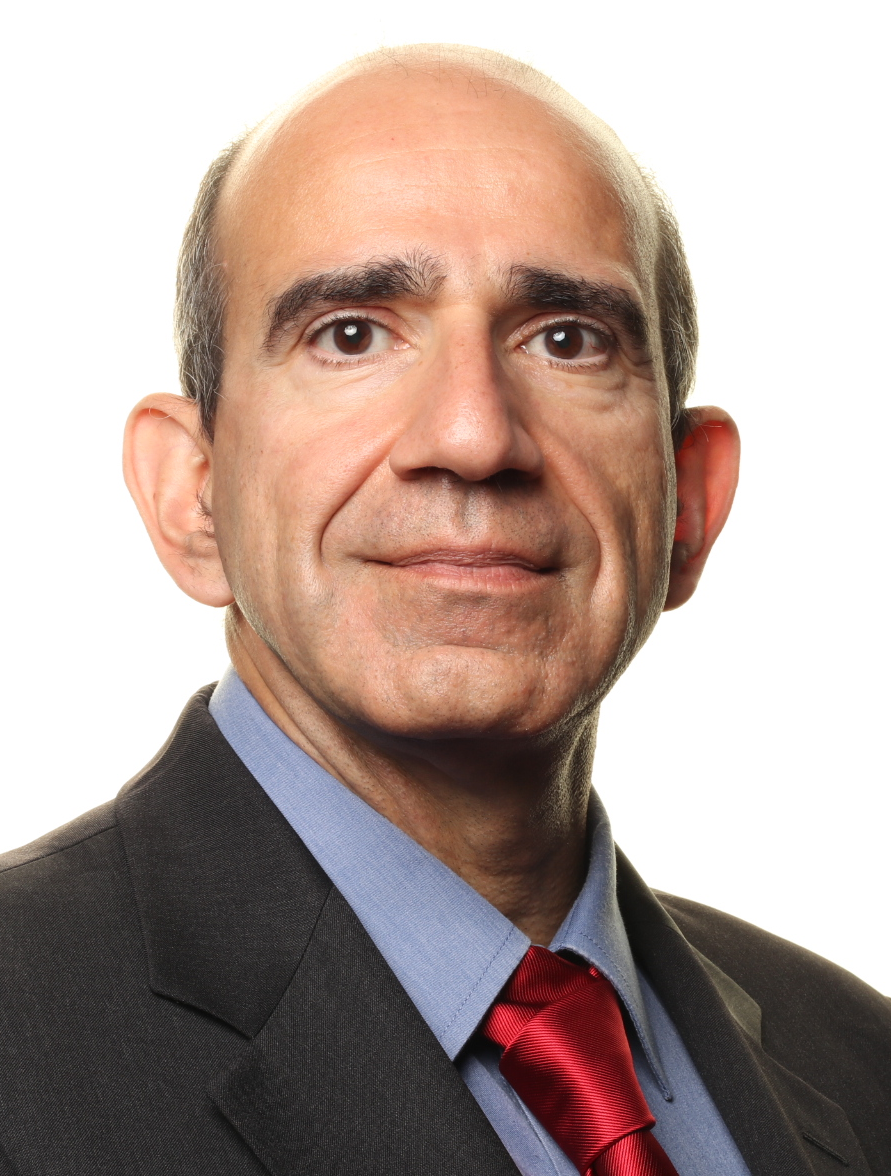 EAPC Journal Club
Targeting obesity to modify cardiovascular risk
With Prof. Pedro Marques Vidal & Dr. Gal Tsaban

30 January 2025
17:00 -18:00 CET
Register now
Get ready
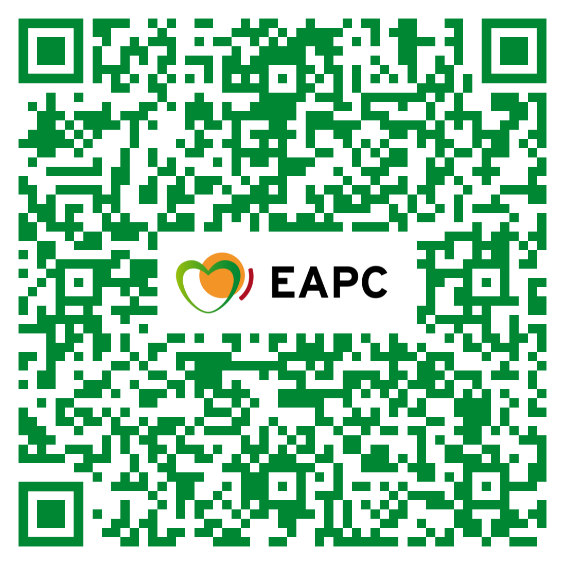 Next exam 13 May 2025
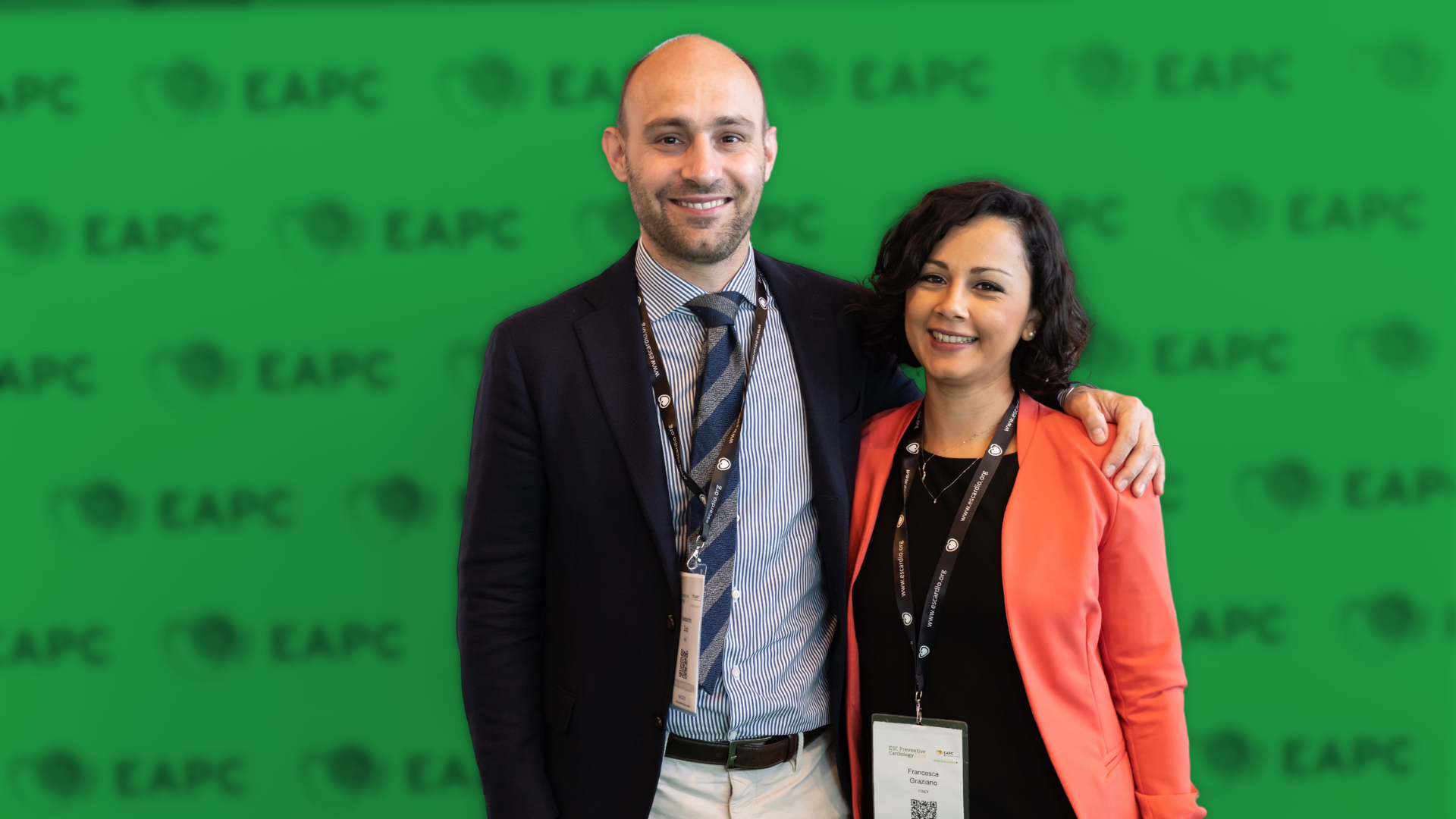 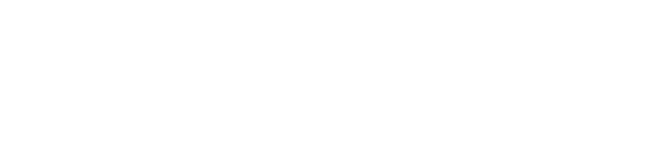 Under 40?

Connect 
and 
expand 
your network
All year long
Young Ambassador Network
        EAPC Young Community
        EAPC Facebook group
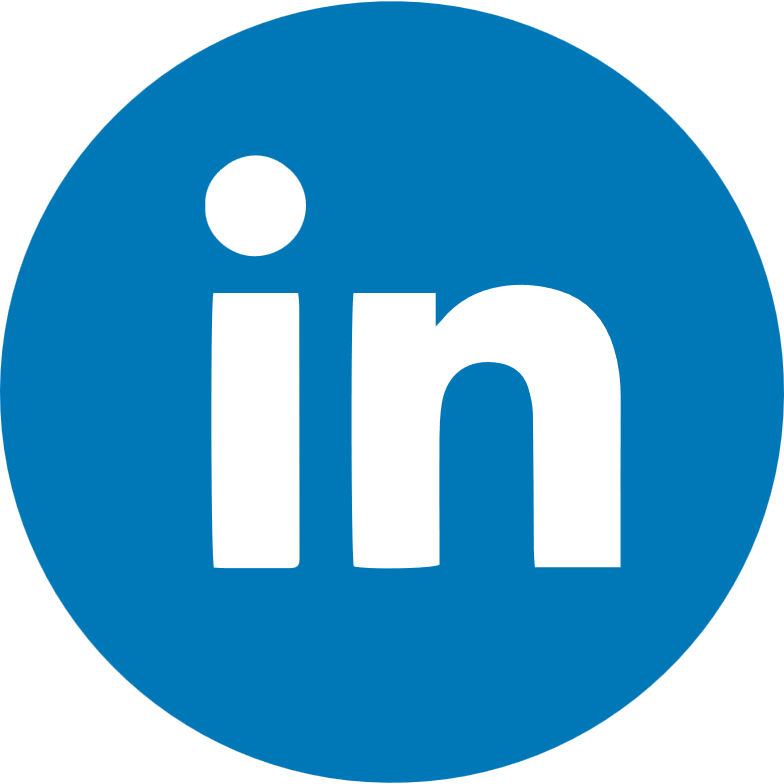 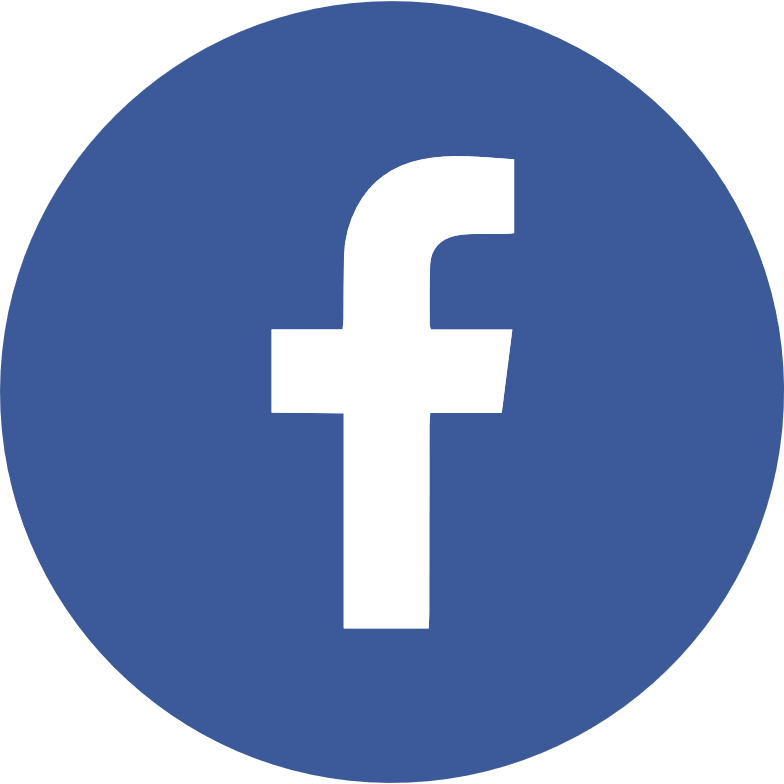 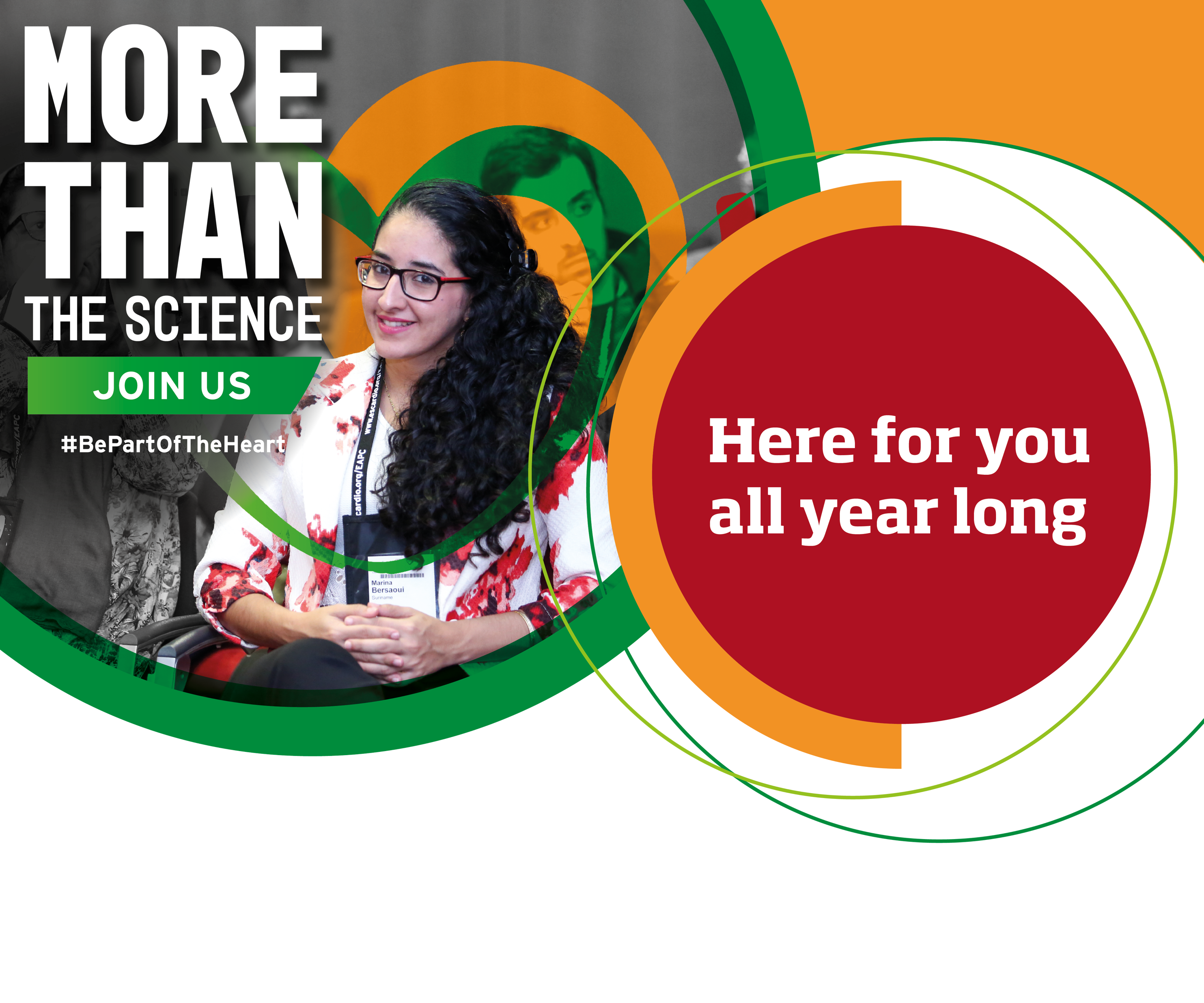 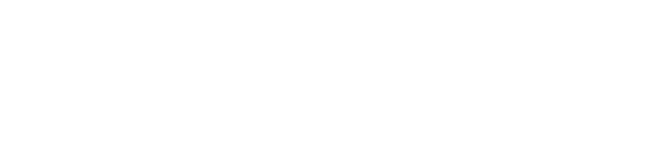 Standard fee: €150
Aged under 40, student or in training, PhD researcher, nurse or allied professional: €75
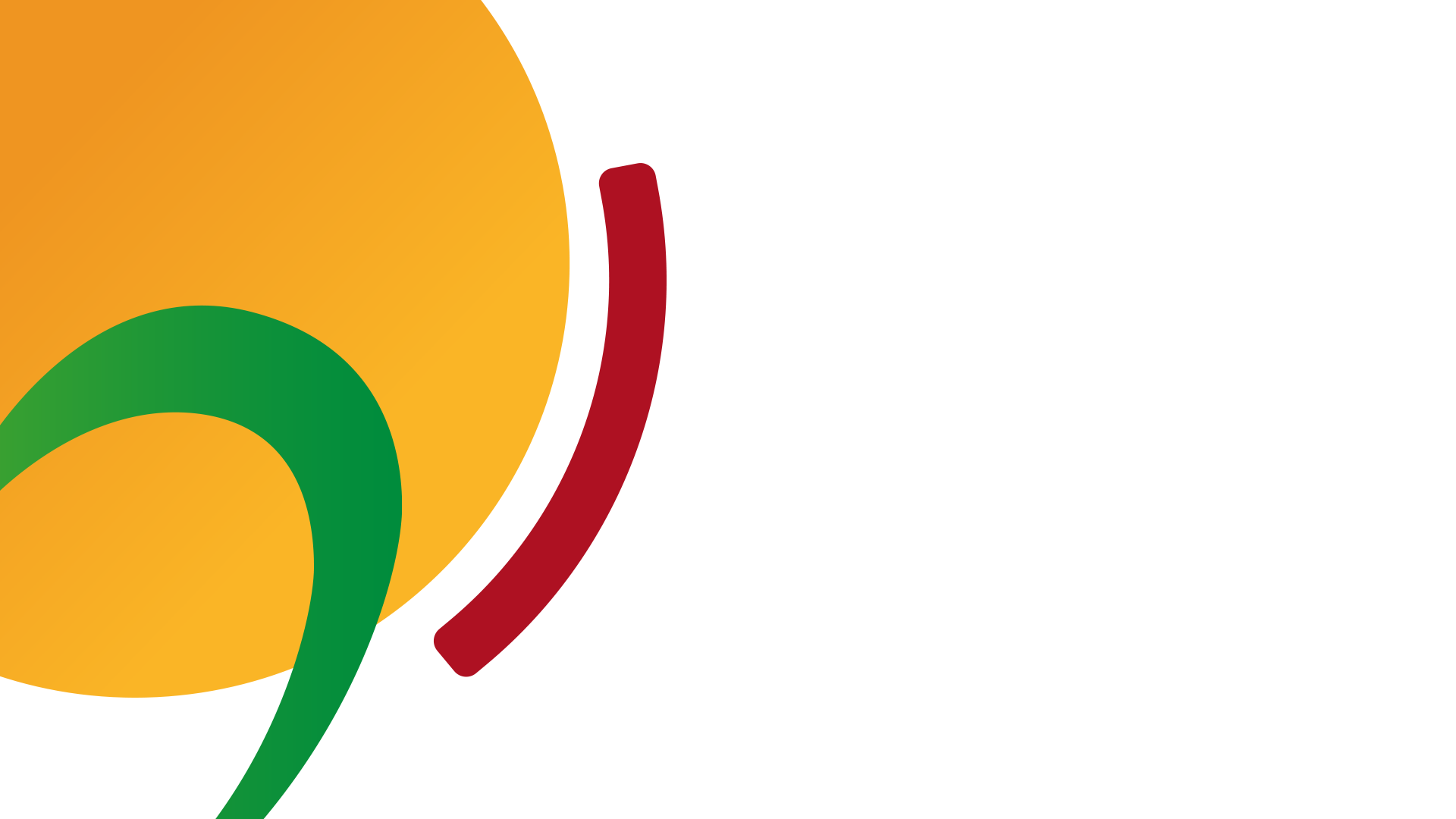 EAPC
Journal Club
Future event: Targeting Obesity to modify cardiovascular risk

	Organised by the EAPC Young Community
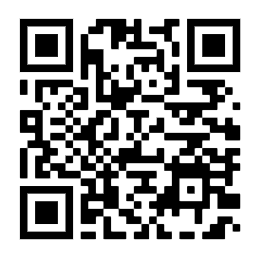 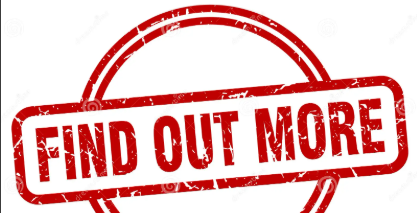